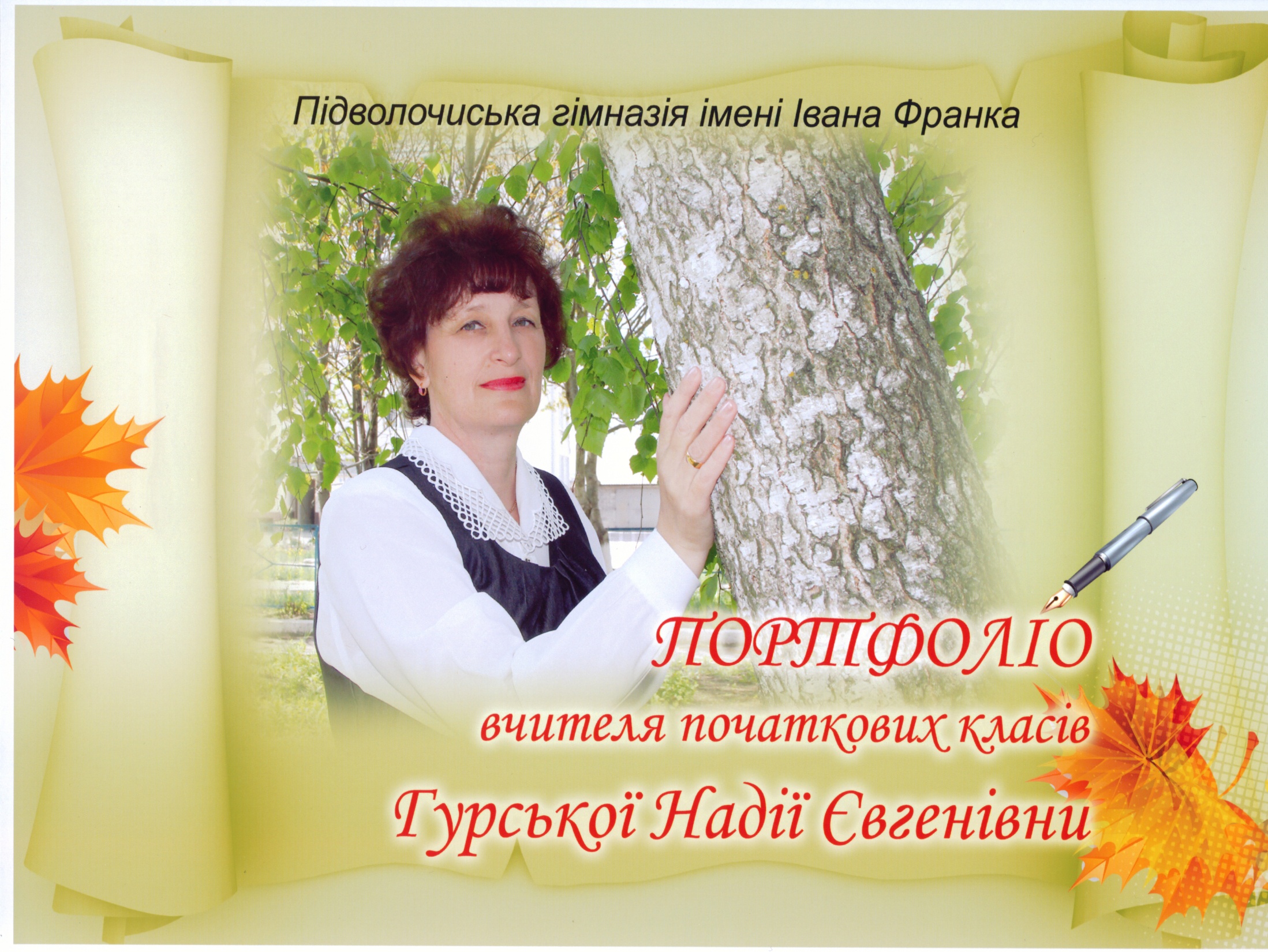 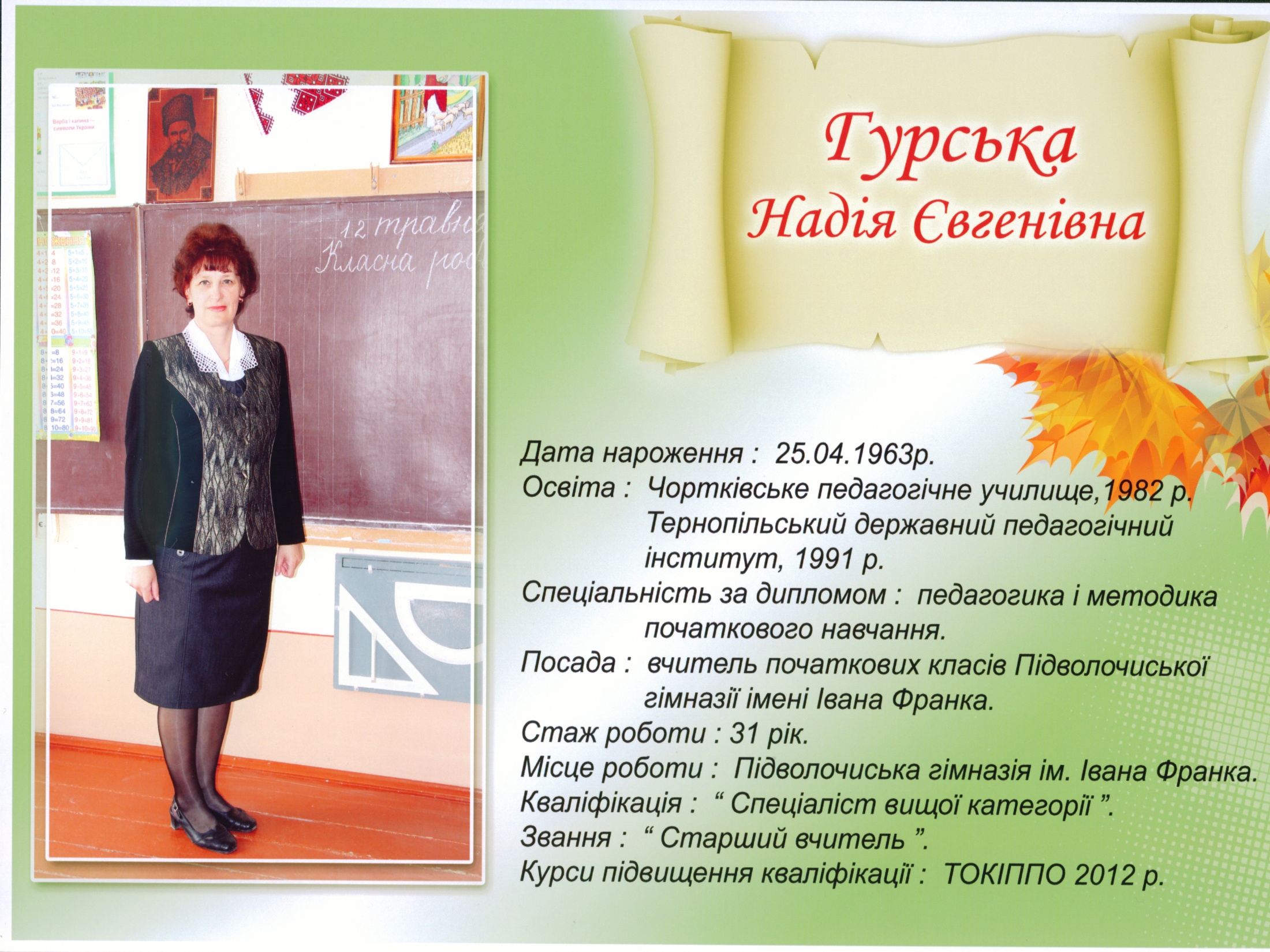 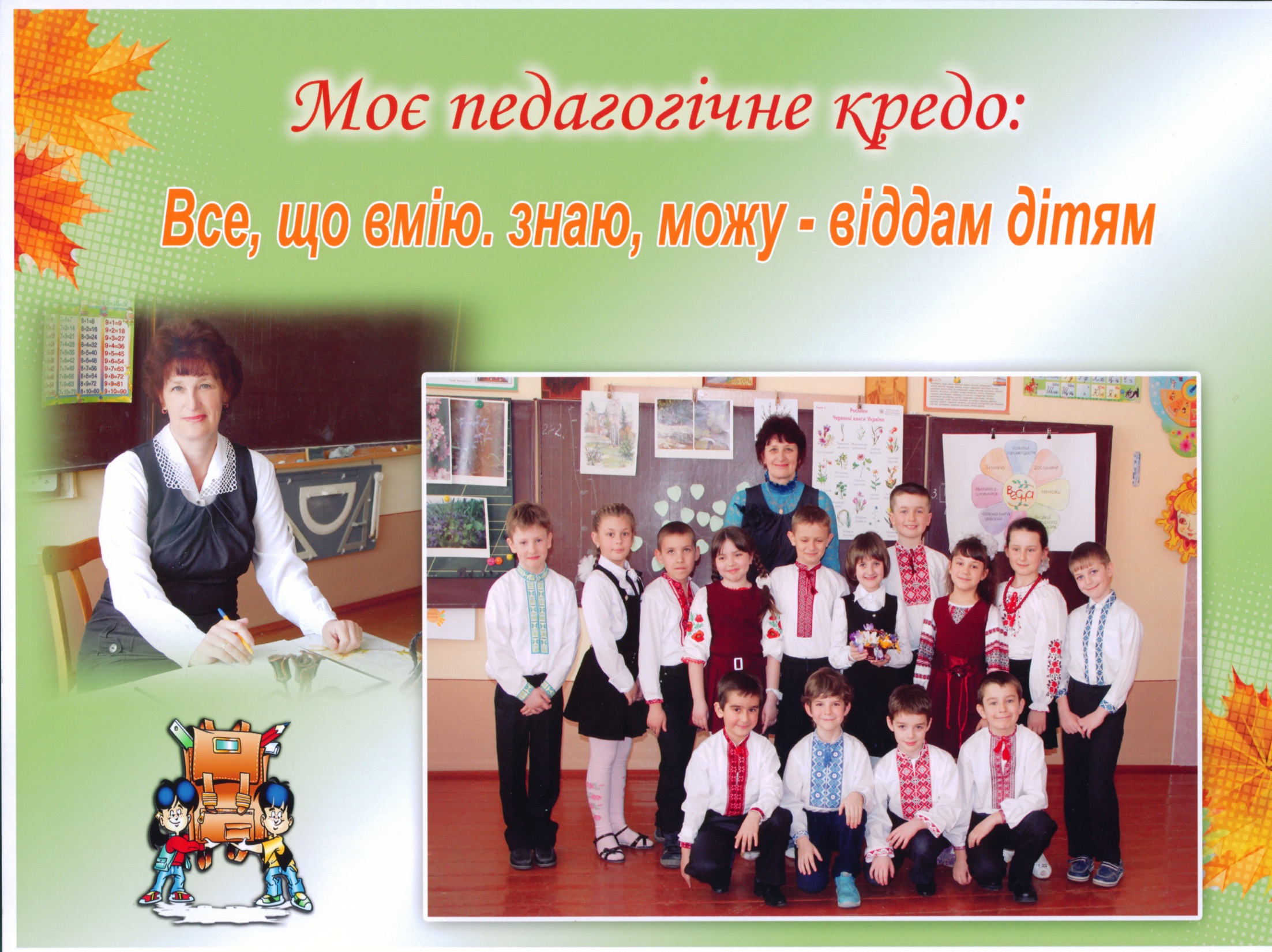 Мої досягнення
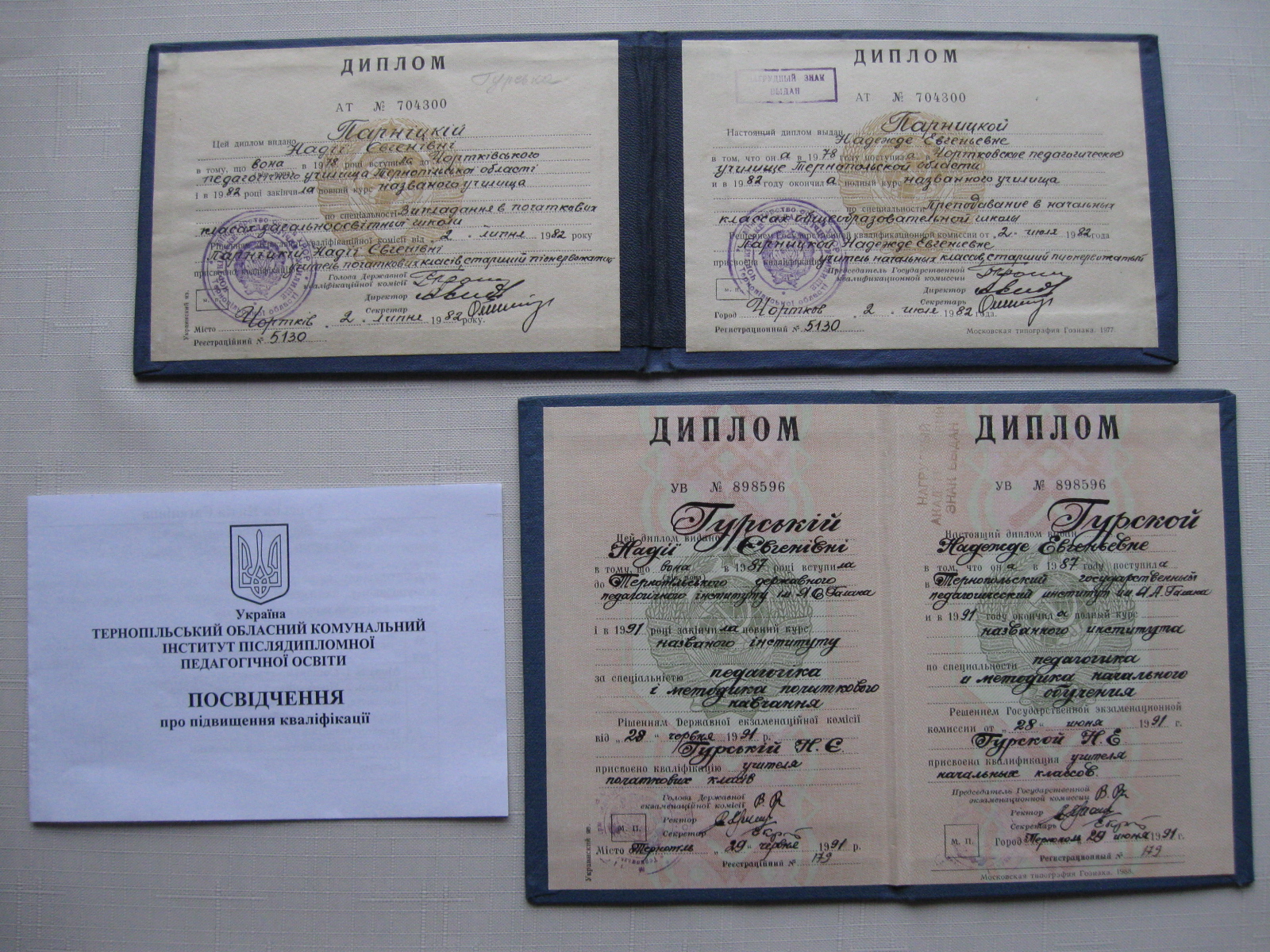 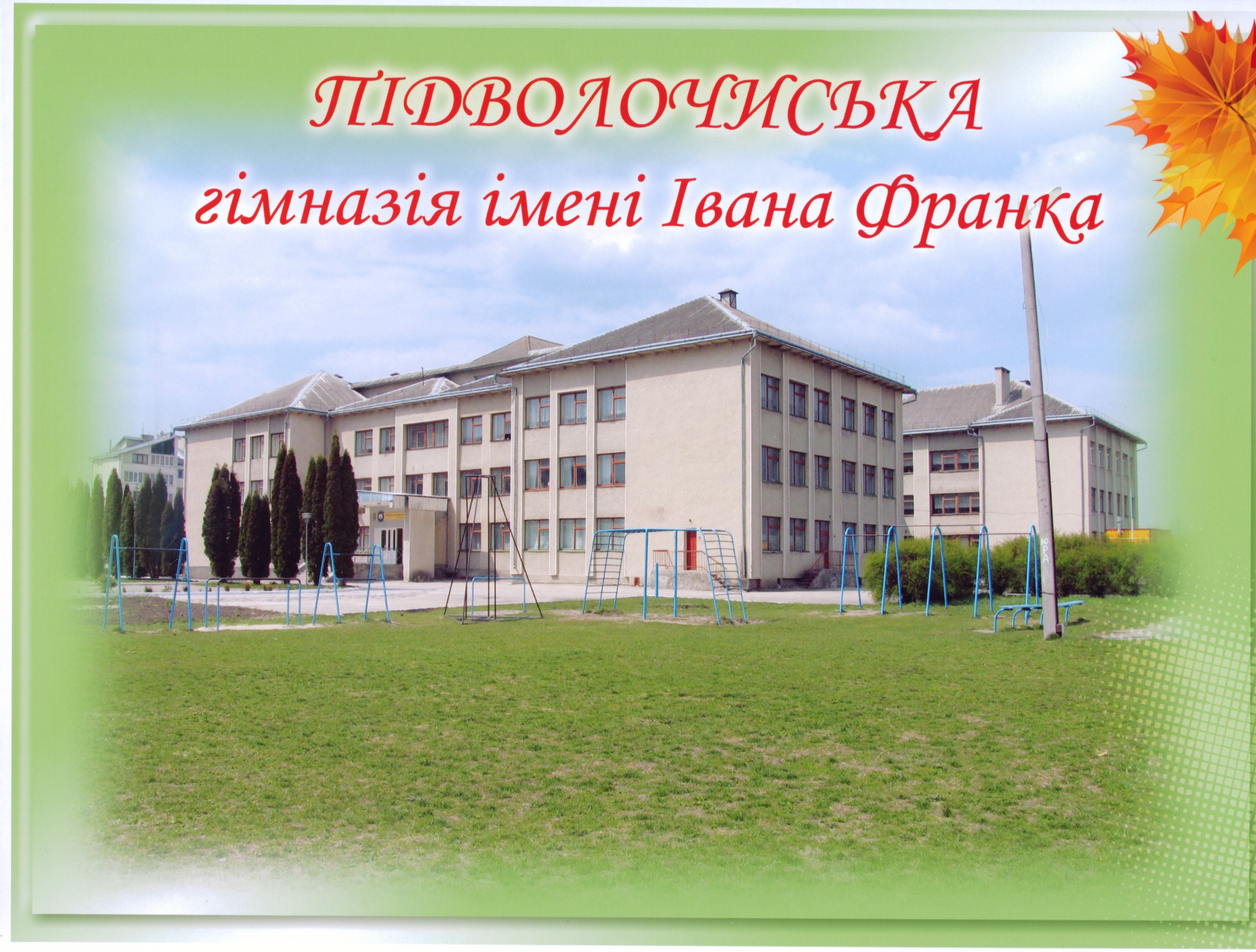 Проблема гімназії
Особистісно зорієнтований підхід до виховання гімназистів, як умова їх самореалізації, формування в них життєвої компетентності.
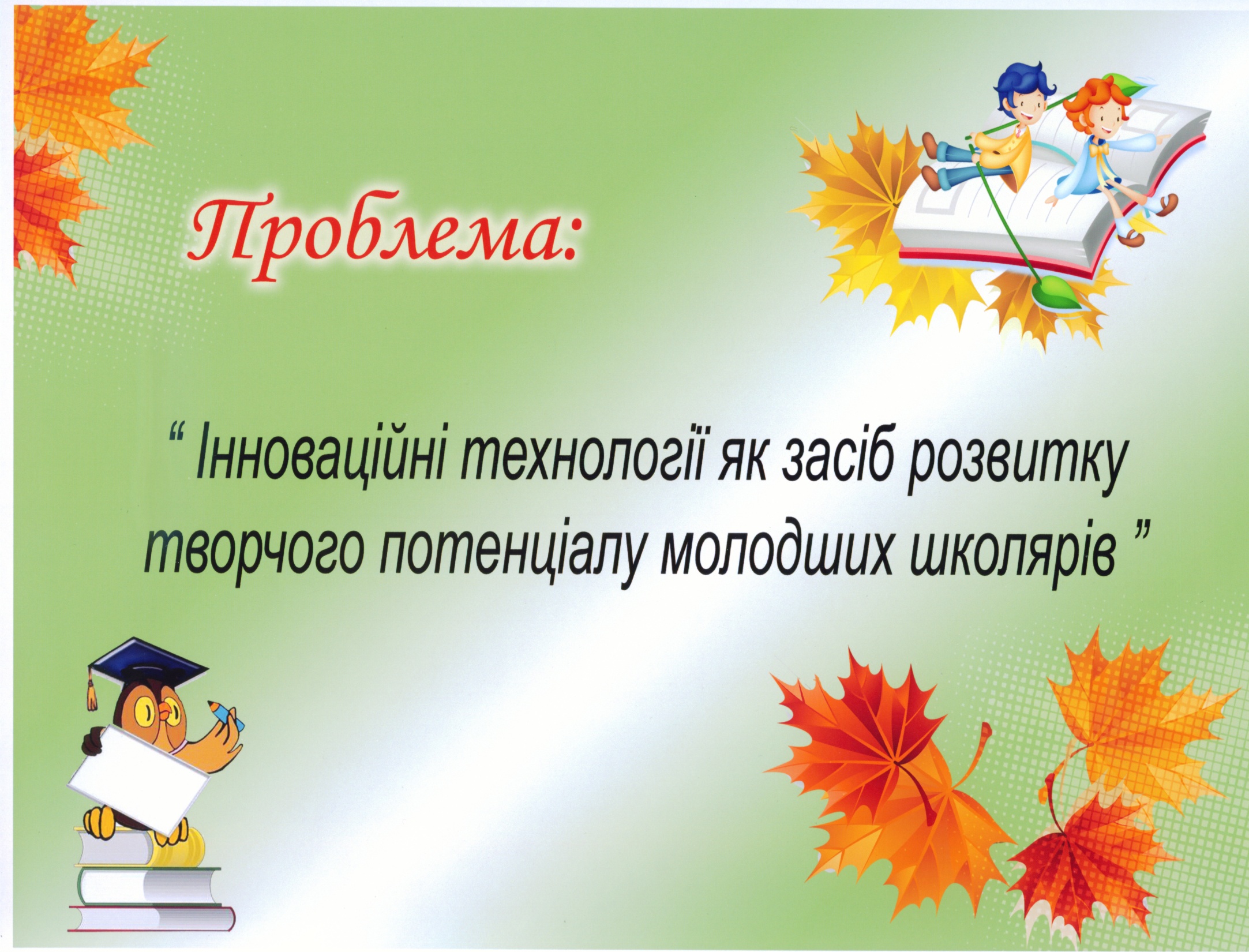 Мій кабінет
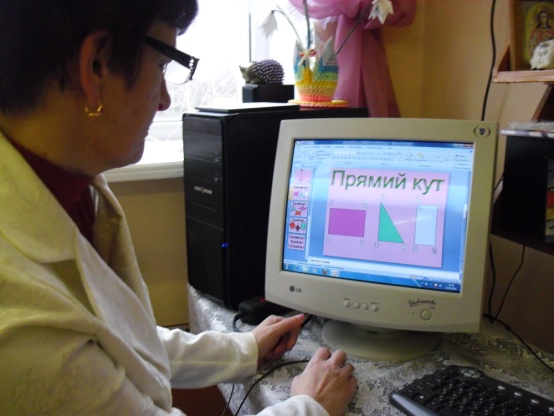 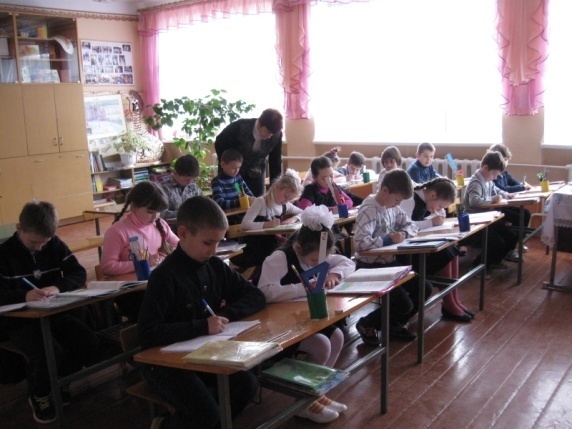 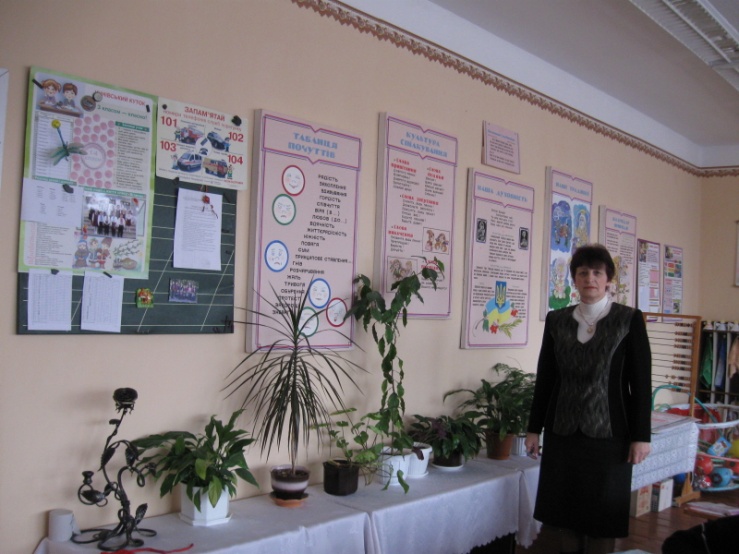 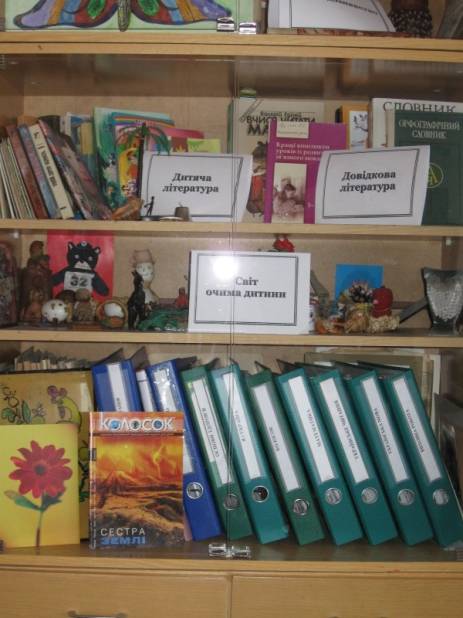 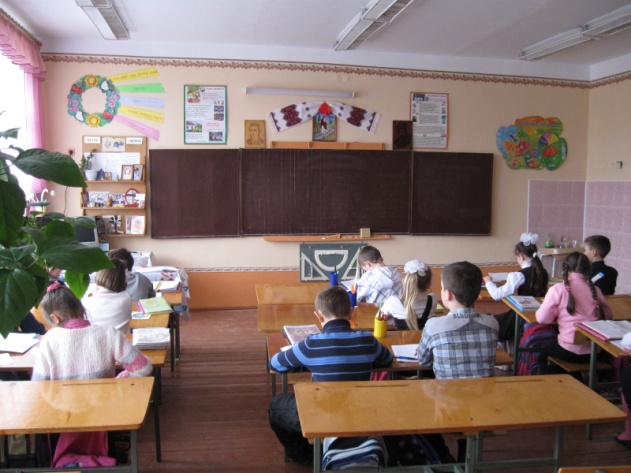 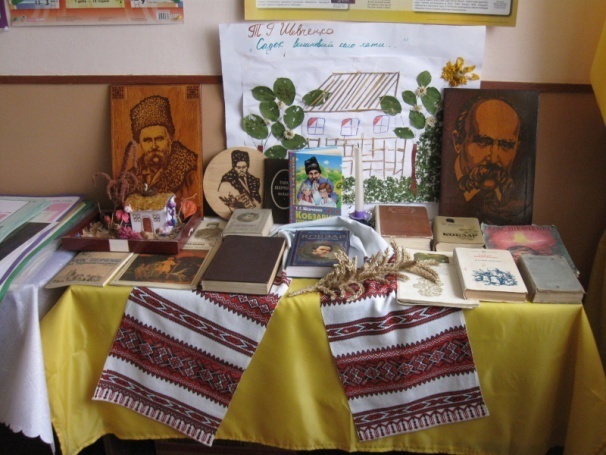 Методична робота
1. Видання методичного посібника “Інноваційні технології на уроках в  початкових класах”
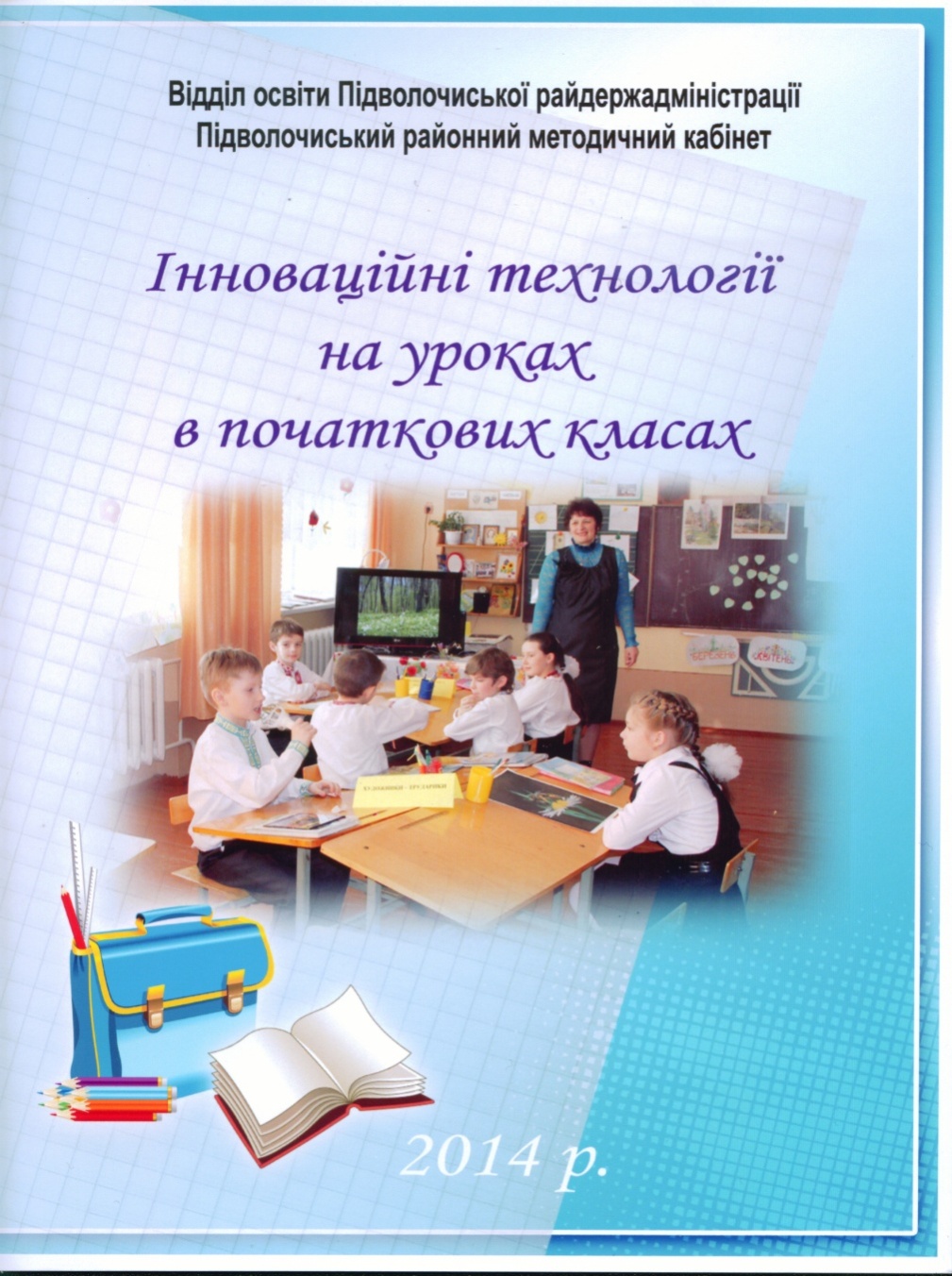 Методична робота
2. Керівник районного методичного об’єднання вчителів 3 класів

3. Шкільний координатор конкурсу “Колосок”
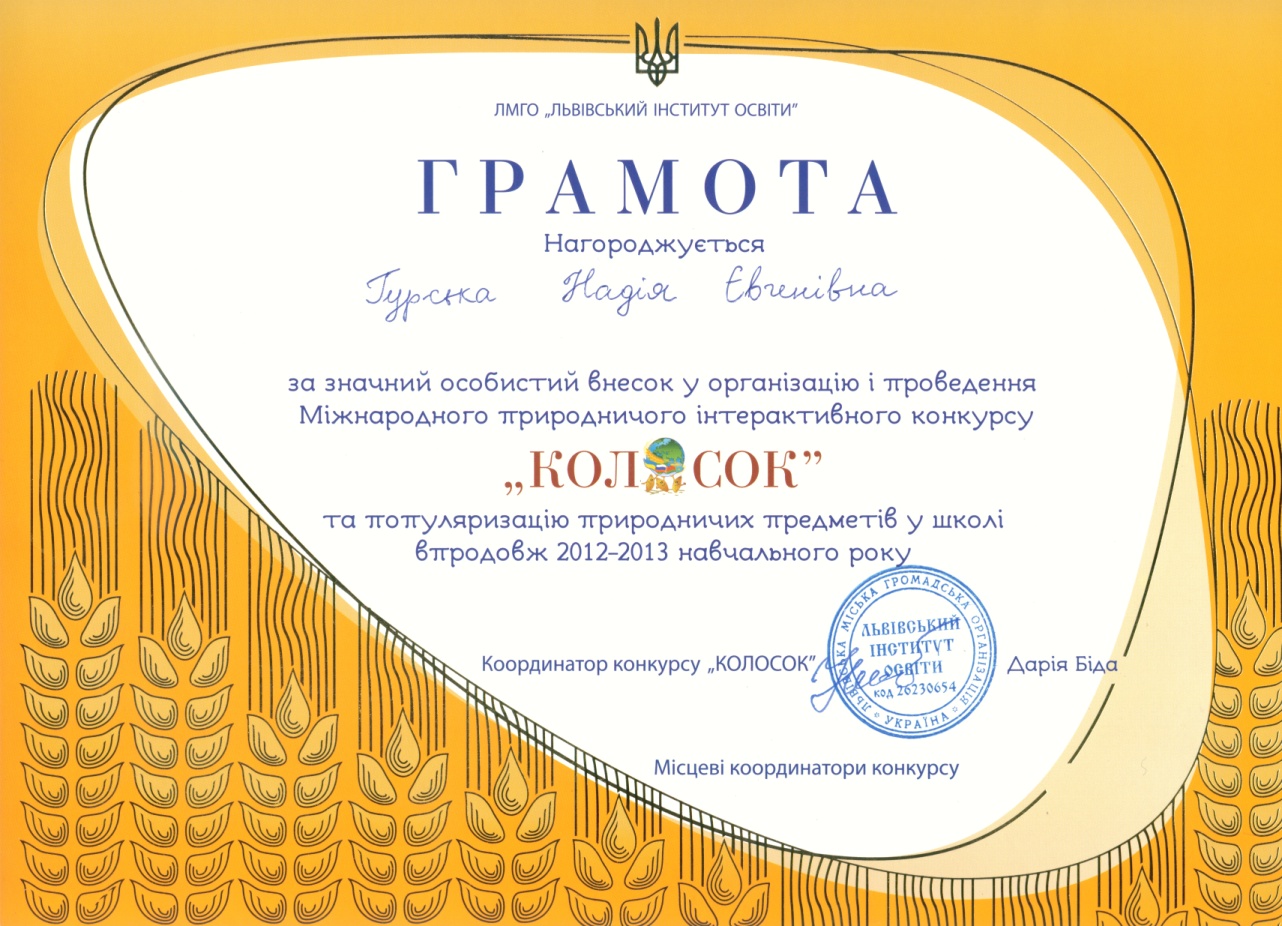 Обмін досвідом
1. Засідання обласної творчої групи на базі Іванівської ЗОШ I-III ст. на тему: “Формування мовленнєвої компетентності учнів на уроках в початкових класах”, 2012 р. 
2. Засідання обласної творчої групи на базі Городницької ЗОШ I-II ст. на     тему: “Використання інформаційних технологій на уроках в початковій   школі”, 2012 р.
3. Районний семінар вчителів початкових класів на базі Кошляківської ЗОШ I-III ст. на тему: “Формування природознавчої компетентності молодших школярів”, 2013 р.
4. Член журі районного етапу конкурсу “Вчитель року – 2013” у номінації “Початкові класи”, 2013р.
5. Секційне зсідання вчителів початкових класів. 
     Тема виступу: “Використання інноваційних технологій з метою                                           забезпечення якості навчання.”
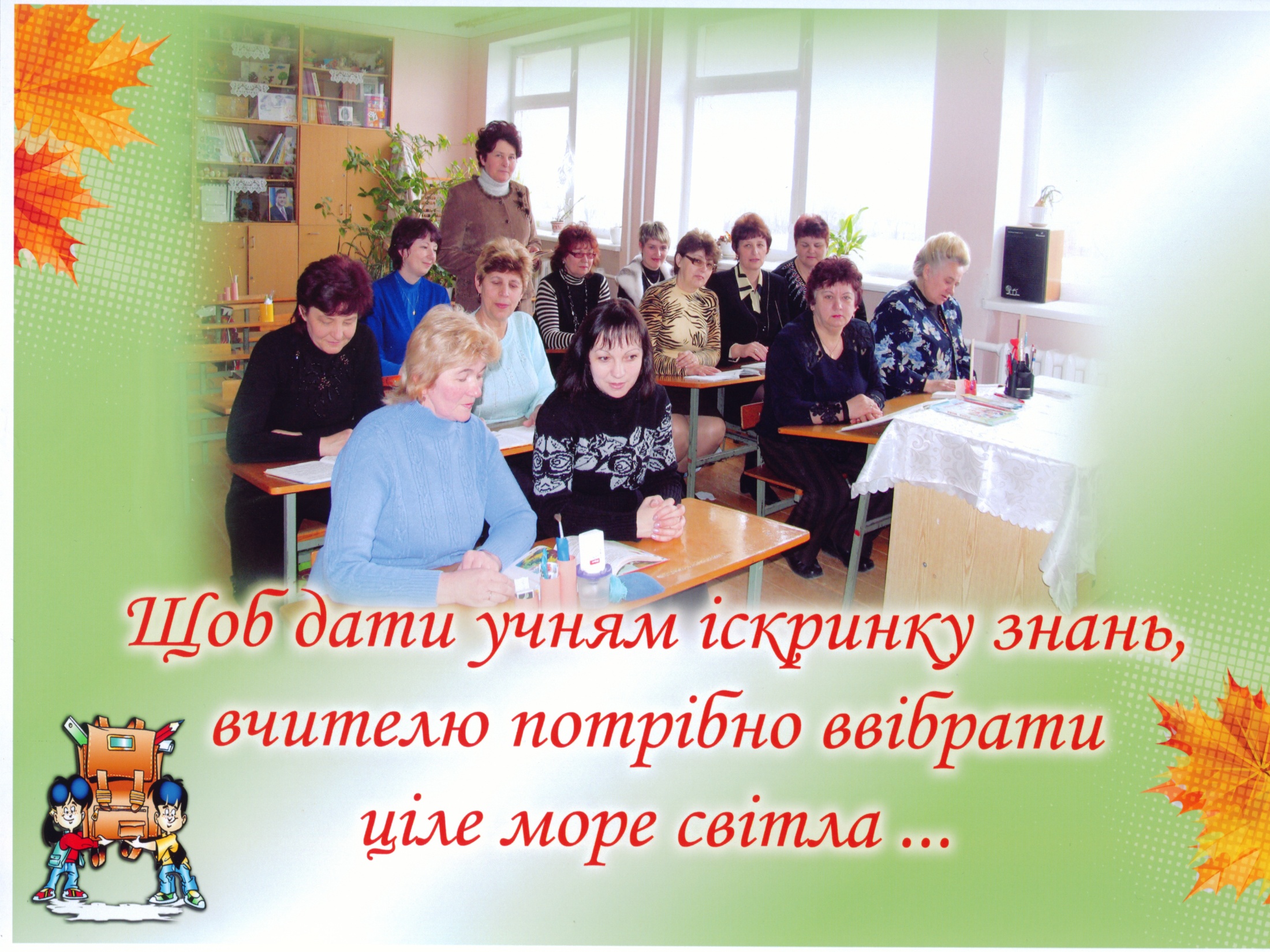 Відкритий урок-проект з  природознавства у 2 класі на тему: “Весна. Рослини весною. Сезонні зміни в неживій природі і житті рослин, їх причини”
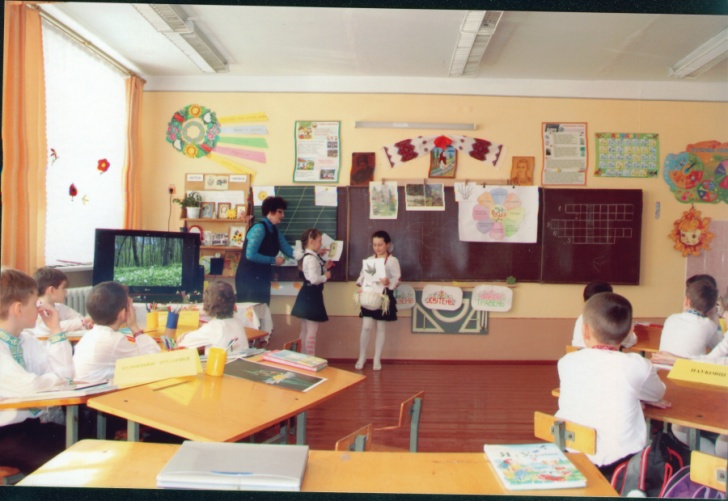 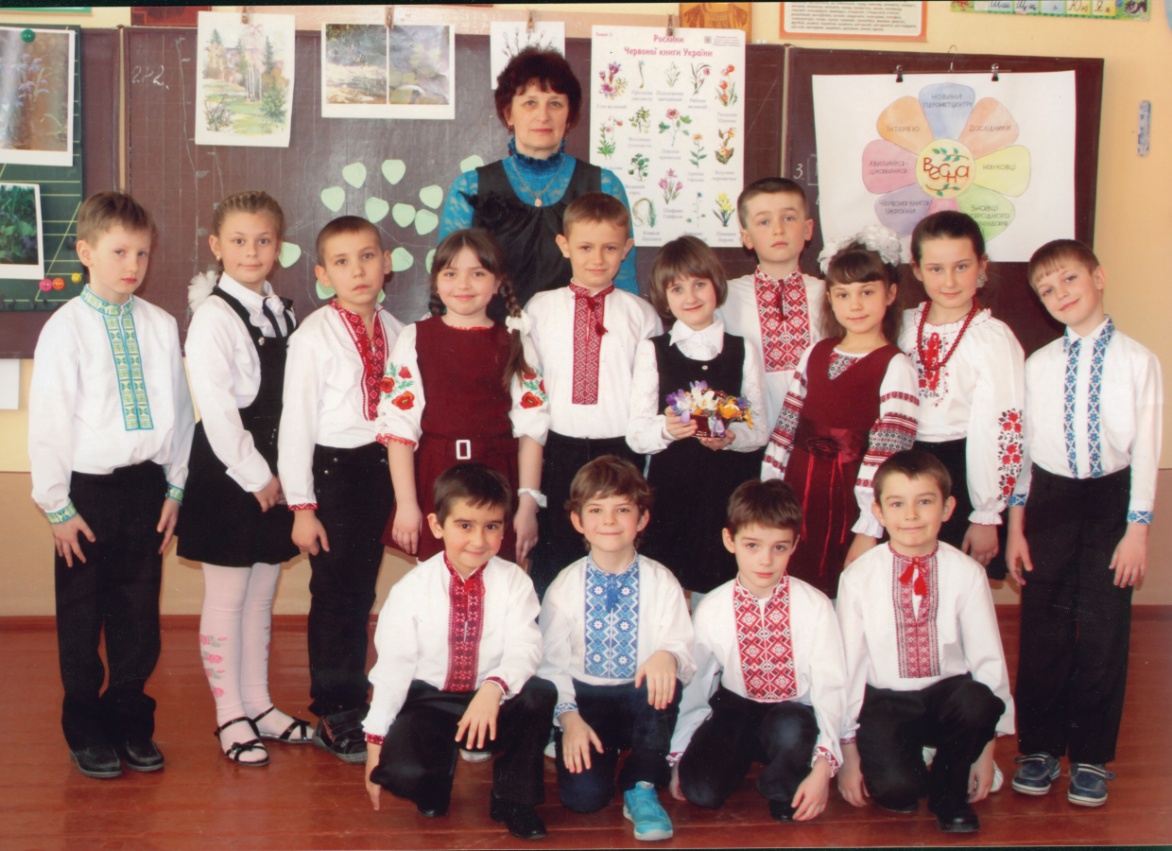 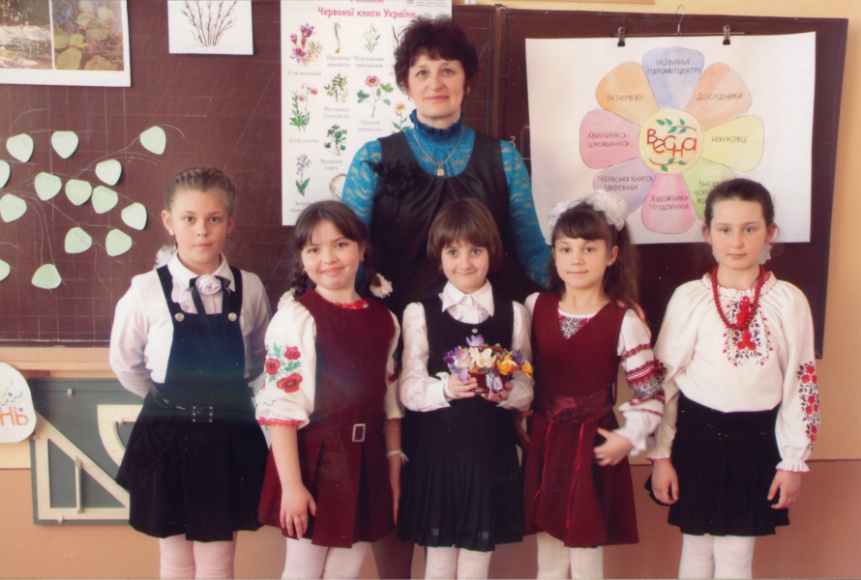 Відкритий урок з математики у 3 класі на тему: “Таблиця множення числа 9. Задачі на суму двох добутків. Периметр трикутника. ”
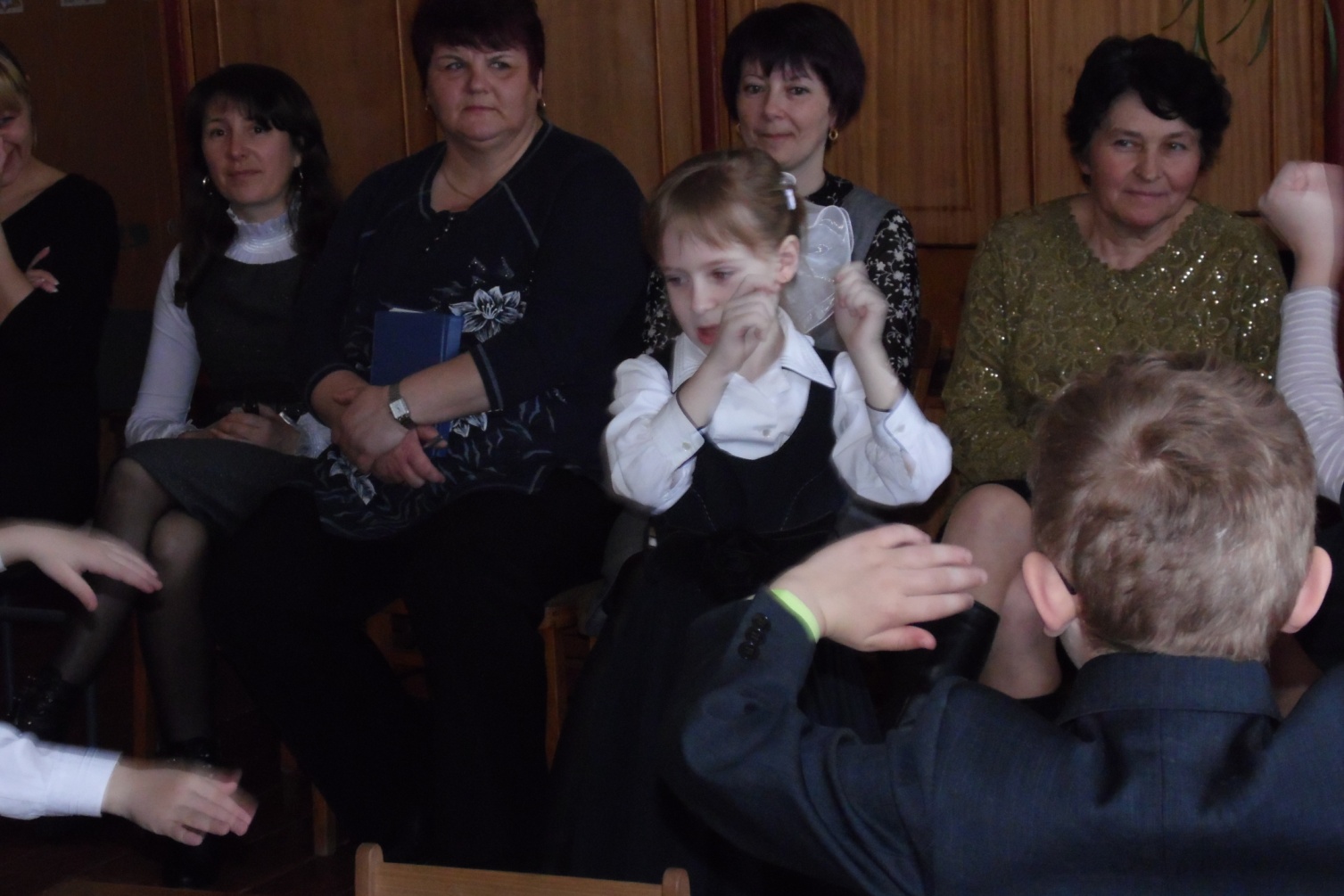 Мої нагороди
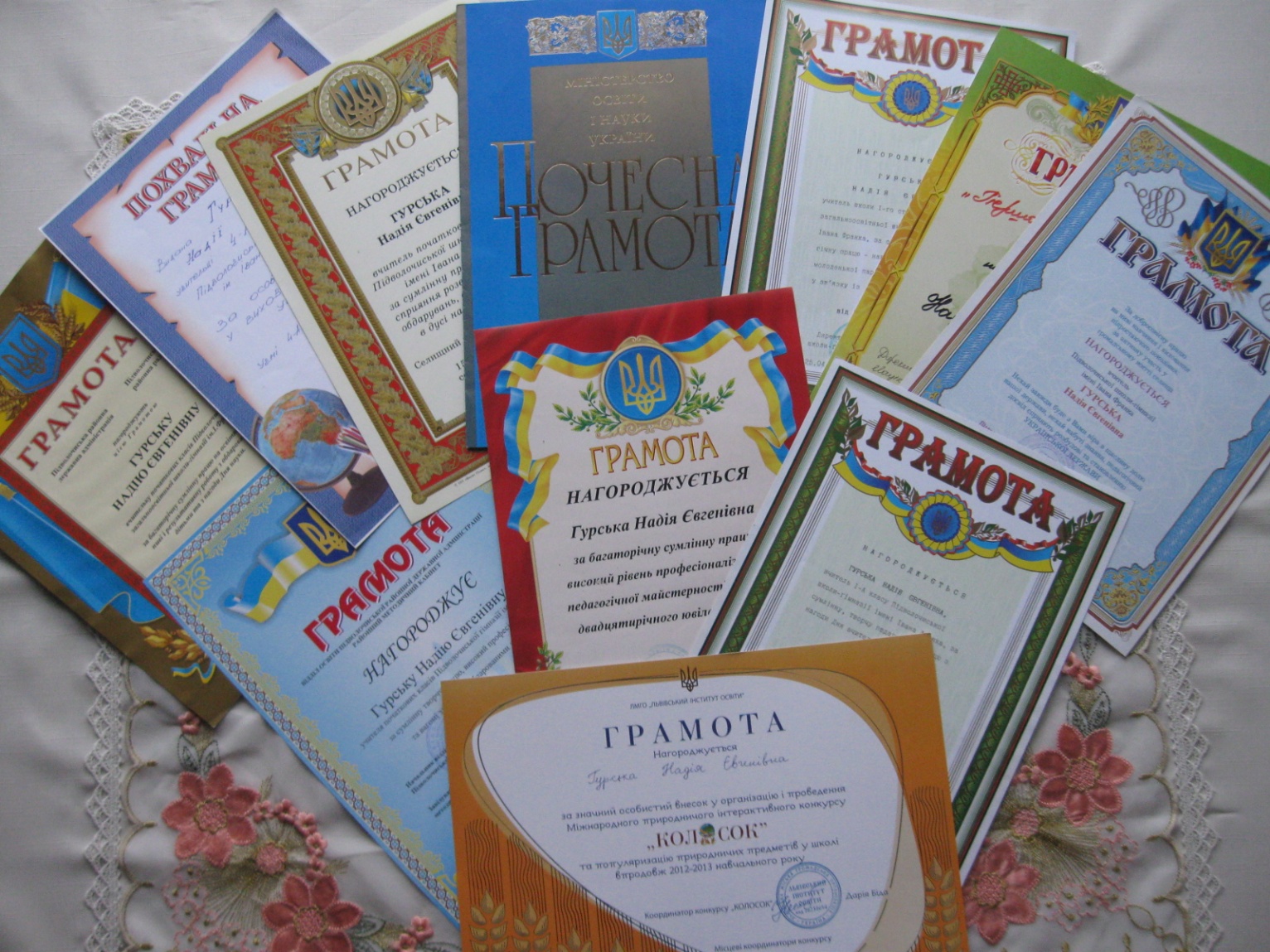 Наші досягненняКонкурс знавців української мови імені петра яцика
2009 р. Руда Анастасія, 3 клас, II місце            	у III етапі конкурсу
2010р. Грицина Зоряна, 4 клас, I місце у  	II етапі конкурсу, призер III етапу
2013 р. Войтович Наталія, 3 клас, 
        II місце у II етапі конкурсу
Наші досягненняміжнародний математичний конкурс “кенгуру”
Клас           Роки               Учасників         Переможці
            4          2010-2011             50%                       45%
            2           2012-2013            40%                       40%
            3           2013-2014            60%
Наші досягненняміжнародний природничий  інтерактивний конкурс “колосок”
“Колосок”             Клас         Роки          Учасників     Золотий       Срібний
                                          осінній                    2             2012                10                  8                     
                                          весняний               2              2013                12                  10                   2
                                          осінній                    3              2013                14                  14                  -
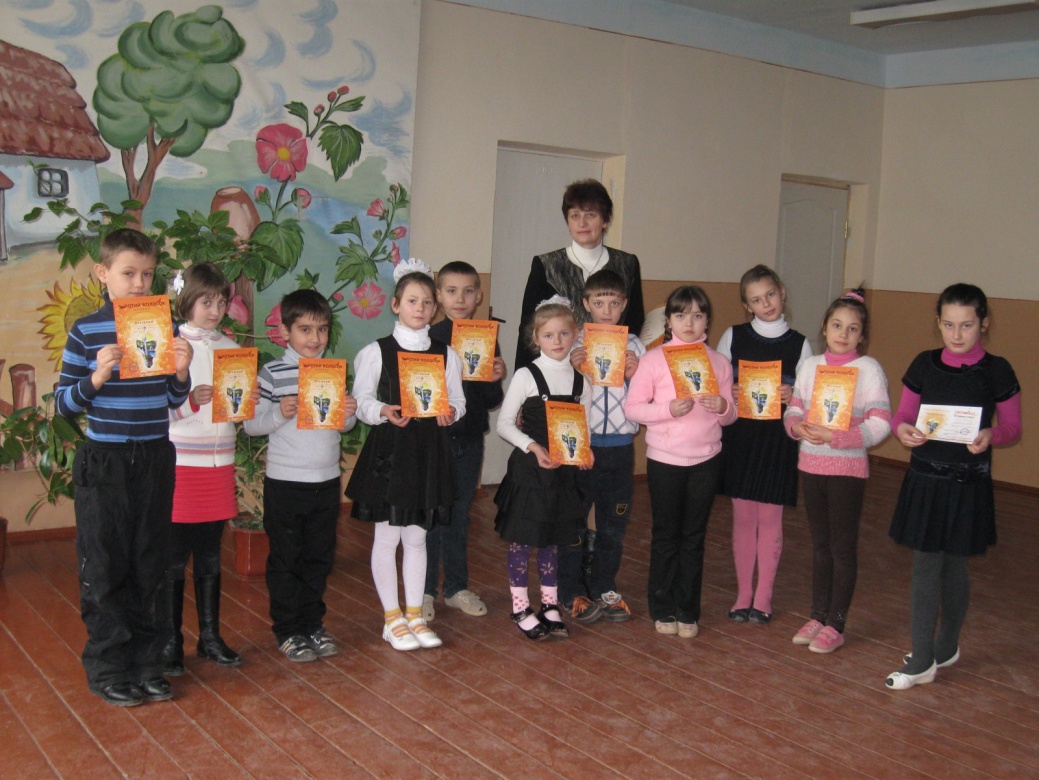 Наші “Колосочки”
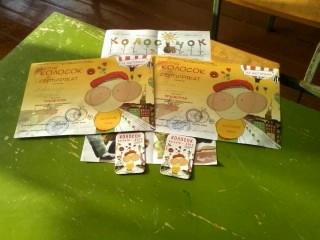 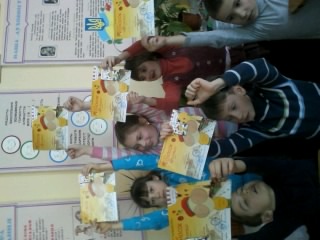 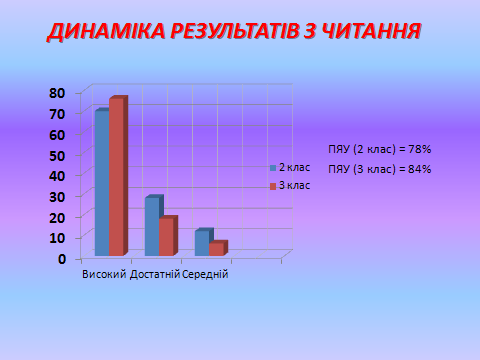 Наші нагороди
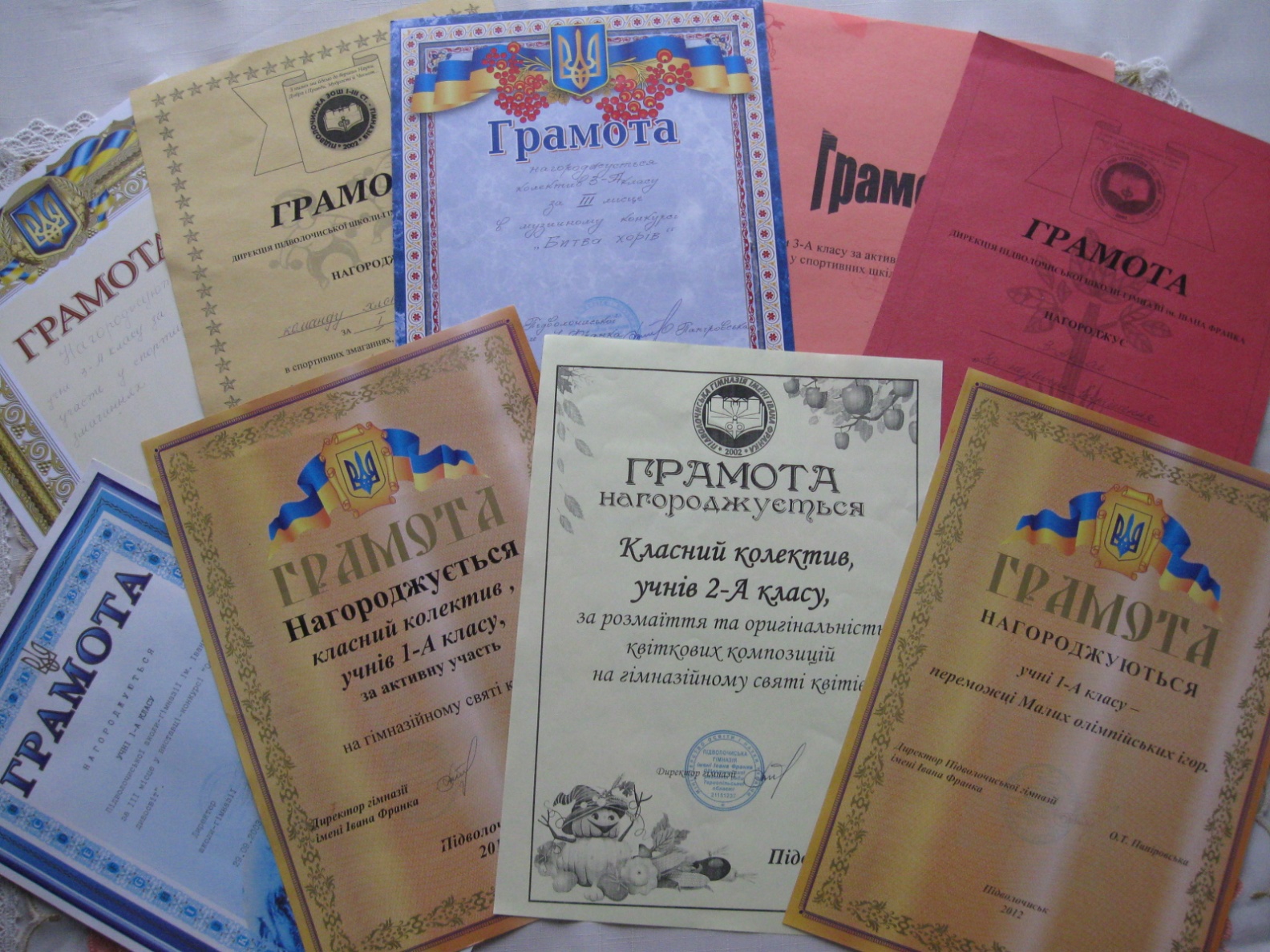 Видавнича справа
1. Урок на тему: “Вправи на змінювання дієслів минулого часу за родами. Складання усного опису дятла за ілюстрацією”.
“Кращі конспекти уроків з української мови: 1-4 класи”, Видавництво “Ранок”, 2011. (Серія “Відкритий урок”)

2. Урок на тему: “Складання казки “Сині оченята” за поданим початком”.
“Кращі конспекти уроків з розвитку зв’язного мовлення: 1-4 класи”, , Видавництво “Ранок”, 2010. (Серія “Відкритий урок”)

3. Урок на тему: “Весна. Рослини весною. Сезонні зміни в неживій природі і житті рослин, їх причини”.
Сайт “Методичного порталу”. http://metodportal.com/node/25923
Видавнича справа
4. Урок навчання грамоти у 1 класі (післябукварний період) на тему: “Надійшла  весна прекрасна”.
Сайт “Методичного порталу”. http://metodportal.com/node/26015

5. Урок-мандрівка з математики  у 1 класі на тему: “Письмова нумерація чисел 11-20. Задачі на зменшення числа на кілька одиниць”.
Сайт “Методичного порталу”. http://metodportal.com/node/26017
Видавнича діяльність
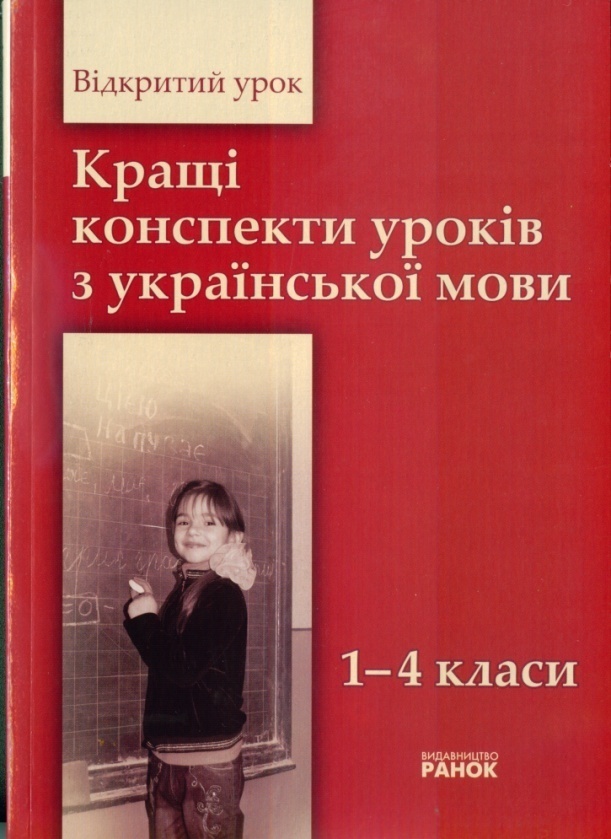 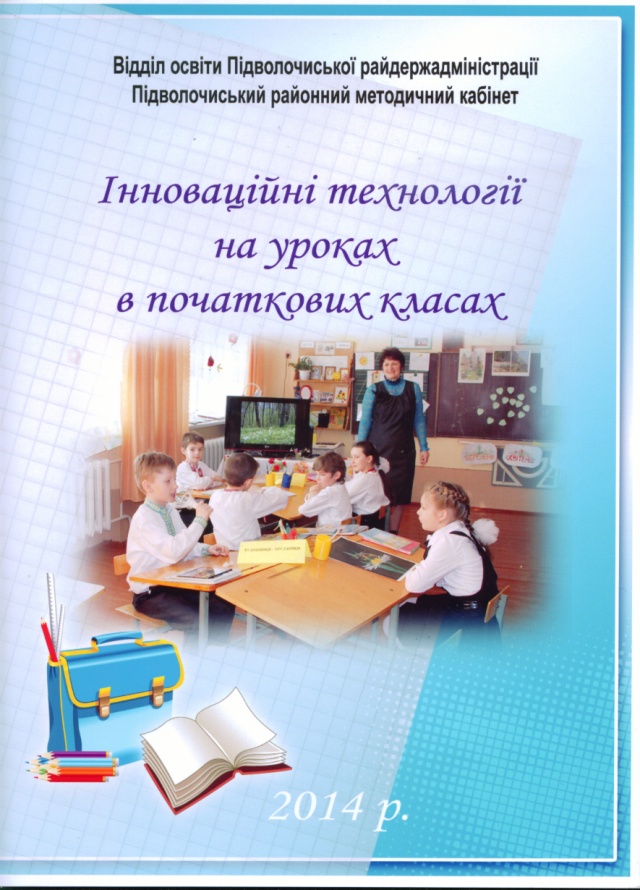 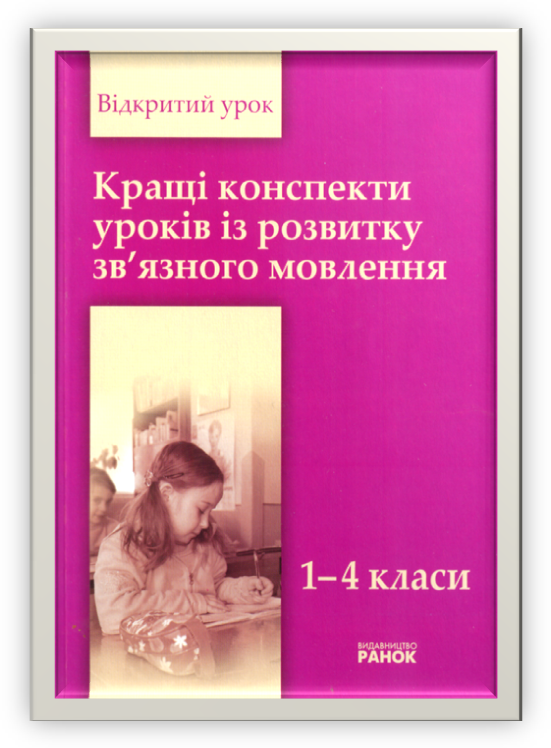 Видавнича справа
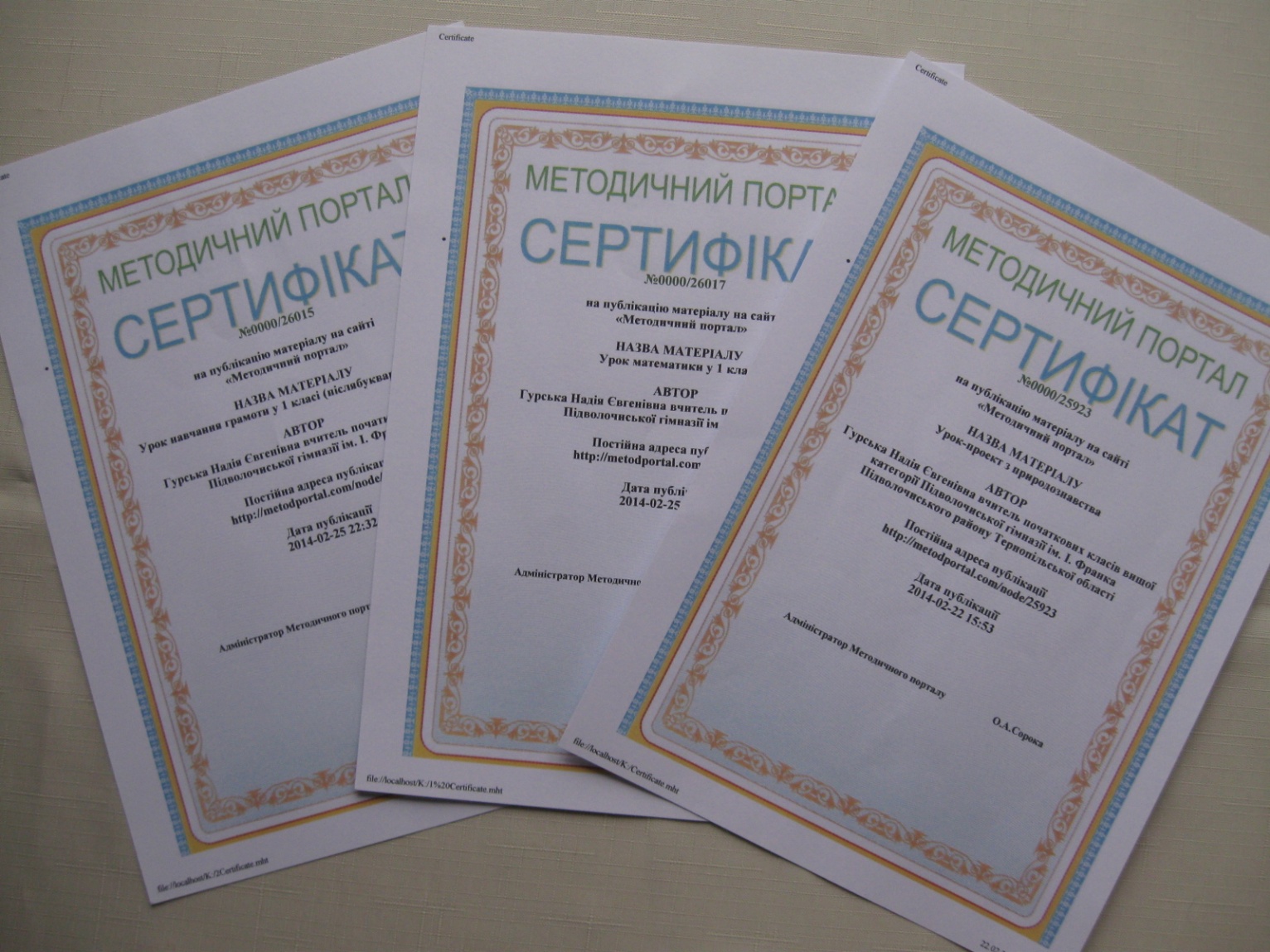